个人汇报/商务运用/通用PPT模板
上海XX广告设计有限公司
广告设计部
汇报人：PPT营
01
请在这里输入目录标题一
02
请在这里输入目录标题二
目录
03
请在这里输入目录标题三
04
请在这里输入目录标题四
过渡页
01
请在这里输入目录标题一
请在这里输入目录标题一
DGD
请在这里输入文字内容请在这里输入文字内容请在这里输入文字内容请在这里输入文字内容请在这里输入文字内容
SEGE
请在这里输入文字内容请在这里输入文字内容请在这里输入文字内容请在这里输入文字内容请在这里输入文字内容
请在这里输入目录标题一
第一季度
请在这里输入文字内容请在这里输入文字内容请在这里输入文字内容请在这里输入文字内容请在这里输入文字内容
第二季度
请在这里输入文字内容请在这里输入文字内容请在这里输入文字内容请在这里输入文字内容请在这里输入文字内容
过渡页
02
请在这里输入目录标题二
请在这里输入目录标题二
这里输入标题
这里输入标题
这里输入标题
请在这里输入文字内容请在这里输入文字内容请在这里输入文字内容请在这里输入文字内容请在这里输入文字内容
请在这里输入文字内容请在这里输入文字内容请在这里输入文字内容请在这里输入文字内容请在这里输入文字内容
请在这里输入文字内容请在这里输入文字内容请在这里输入文字内容请在这里输入文字内容请在这里输入文字内容
过渡页
03
请在这里输入目录标题三
请在这里输入目录标题三
请在这里输入文字内容请在这里输入文字内容请在这里输入文字内容
标题
标题
标题
请在这里输入文字内容请在这里输入文字内容请在这里输入文字内容
请在这里输入文字内容请在这里输入文字内容请在这里输入文字内容
过渡页
04
请在这里输入目录标题四
请在这里输入目录标题四
此处输入文本
此处输入文本
此处输入文本
此处输入文本
此处输入文本
此处输入文本
1
2
3
4
5
6
此处输入文本
此处输入文本
此处输入文本
此处输入文本
此处输入文本
此处输入文本
汇报完毕   谢谢观赏
上海XX广告设计有限公司
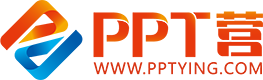 10000+套精品PPT模板全部免费下载
PPT营
www.pptying.com
[Speaker Notes: 模板来自于 https://www.pptying.com    【PPT营】]